Nassau ConferenceBusiness Unusual
Fin Tech
Kelly Banks, Ansbacher

 October 4, 2017
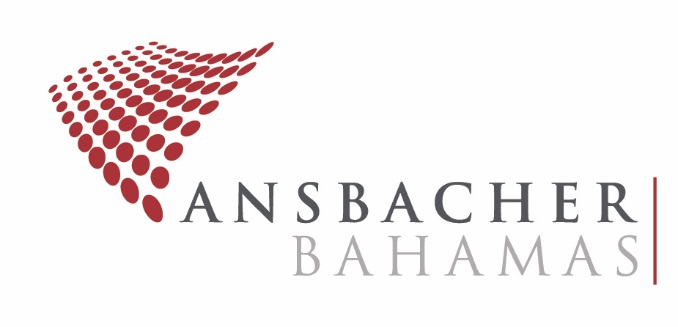 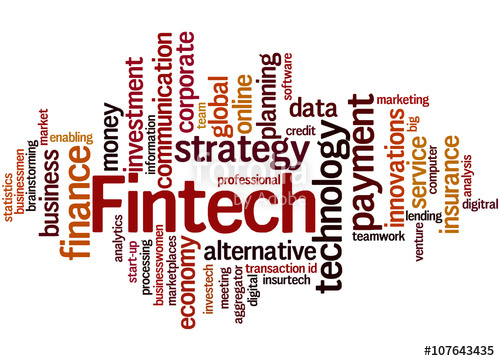 What is Fin Tech?
Fin Tech is an acronym for Financial Technology

It is the new technology and innovation that aims to transform the delivery of traditional financial services to better serve  clients be they businesses or individual clients.
Creating an app to obtain balances, transfer funds, view portfolio investments, see statements and transactions
Use of smartphones for mobile banking and investing services making it convenient to bank and invest anytime, anywhere 
Use of data and mathematical algorithms to simplify investing creating opportunities for lower costs on investment products
Online account opening and forms with e-signatures and digital acceptance of documents to speed client acquisition and onboarding
The Digital Bank
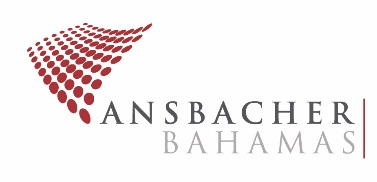 What is Fin Tech?
It is the new financial industry that applies technology to disrupt the traditional model for financial services catering not only to legacy wealth but the transfer to the next generation of wealth
Ability to have the flexibility for self service payments and transfers and Individual service
Video conferencing client meetings rather than in-person with digital presentations
The use of biometrics and smart codes in places of traditional MIFTs and call-backs streamlining transaction authentication
Hybrid approach of using Robo Advisors and financial advisors
Automated tools for rebalancing and simple tasks and Financial Advisor for complicated tasks and advice
Delivery of Research and investment content digitally instead of glossy booklets
Crypto and digital currencies creating new digital exchanges using a digital wallet instead of banking institution
Machine learning (Artificial Intelligence) for smart personal tailoring of financial interests based on social engineering
Use of e-marketing, big data and wisdom of the crowd for pipe-line opportunities
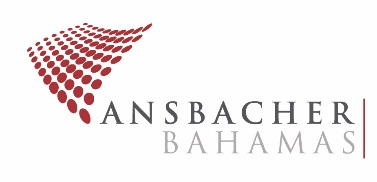 What Is Fin Tech?
It is changing the way that companies operate

Flatter organization
‘Management’ closer to the client,  product, service and employees
Decisions are made faster
Ability to pivot
Culture of collaboration rather than silos
Crowd souring of ideas and the best idea ‘wins’
The concept of accelerators and incubators 
Bringing in start-ups  within a type of partnership  to harness digital trends and innovation solutions to  business challenges
Working with fin tech  start-ups rather than risk being disrupted by them
Shift from building most of the technology in house instead co-develop
Digital environment
Lack of paper  - everything in an intranet based environment  easily found with a click or search
Technology shifts from a back-office concern to total integration in the firms business
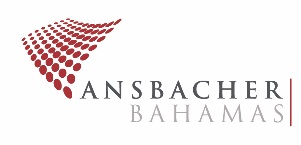 The Present Situation
Financial Services Centres  around the world have reinvented themselves to embrace Financial Technology to stay competitive and relevant
London, Singapore, New York, Switzerland
Singapore is rushing to reinvent itself as Asia’s Fin Tech Hub to fend off regulatory threat to its wealth management industry
Multiple fast changing regulations are a threat to the wealth management Industry
Changing UHNWI and HNWI demographic and expectation for digital
Investment and Wealth Management is the 3rd Industry about to be disrupted ( PwC Survey 2017)
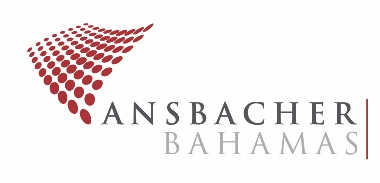 Fin Tech for Business Unusual
Fintech Hub

Compete and re-invent ourselves with establishing a Financial Services Hub – ( Eco System) in The Bahamas
Cayman, Jamaica, Barbados, Trinidad
Attract digital banking, digital regulation (RegTech) and digital Insurance (Insur Tech) start-ups and companies to form  a new industry working with The Bahamas regulators to form a safe haven to prove out new technology solutions to scale globally
Monetary Authority Singapore (MAS) in Singapore
Financial Conduct Authority  (FCA) in London
Financial Industry Regulatory Authority (FINRA ( United States)  - working committee established June 2017
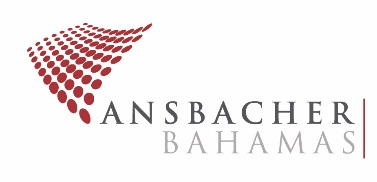 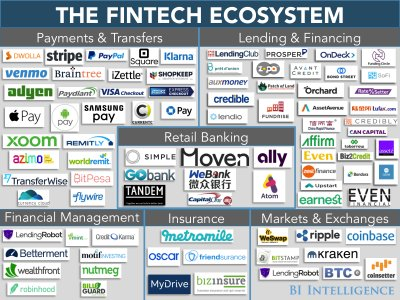 Fin Tech for Business Unusual: ( RegTech)
Multiple fast changing regulations are a threat to the wealth management Industry
 Blockchain technology to benefit the AML process
Provides regulators, banks and law enforcement agencies with a digital public record that is verified, secured and immutable
Instantly verify the credentials of parties involved in a transaction and identify any discrepancies in the information
Currency transactions
KYC
Biometrics technology could serve as a more efficient way to verify identity
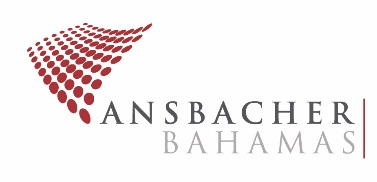 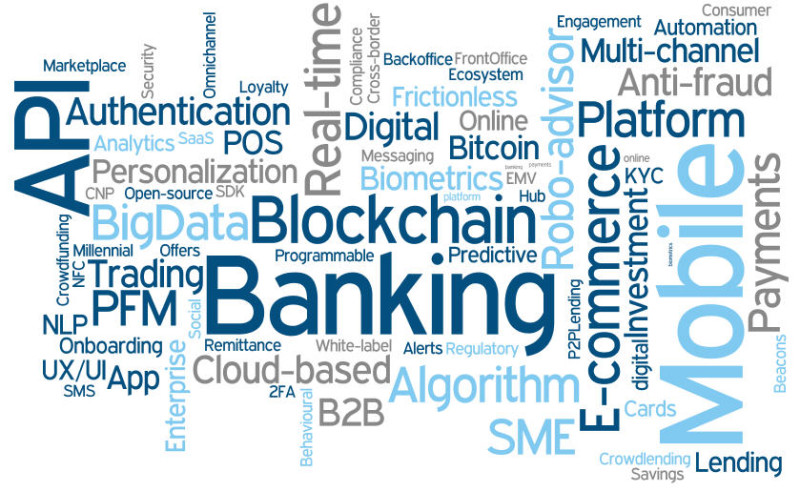 Fin Tech for Business Unusual
Changing UHNWI and HNWI demographic and expectation for digital


Digital savvy end clients are the new cross-generational norm
Wealth management Industry change follows innovation in consumer banking and payments
 expectation for digital and 24/7 delivery of wealth management products and services
Compliance and user-friendly service and interfaces
Content that is tailored and relevant
Transparency of fees and lower investment costs
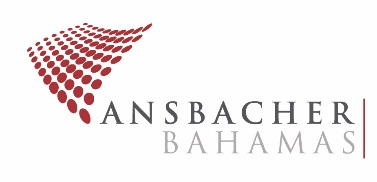 Fin Tech for Business Unusual
Investment and Wealth Management is the 3rd Industry about to be disrupted ( PwC Survey 2017: 1300 senior Financial Services and Fintech Execs from 71 countries)

88% believe revenue is being lost to innovators
56% have put disruption at the heart of their strategy
77% expect to adopt blockchain technology as part of a process by 2020
20 % is the predicted annual Return On Investment on Fintech innovation

Regulations are still seen as barriers to change which are looking to be solved by RegTech
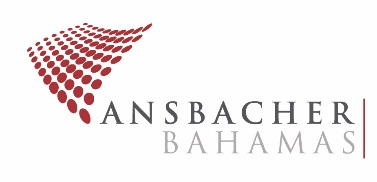 Appendix
Blockchain Technology
What is Block chain
It is a decentralized database ( digital ledger) of transactions (block)  that everyone on the network (chain of computers)  can see (transparency)
The history of the transactions (blocks)  is unchangeable as it becomes a part of the record (chain)
The integrity of the database ( digital ledger) and transaction records ( block chain) is kept secure by
 sophisticated mathematical algorithms ( Encryption) called a keys or hashes
Verification of the transaction records (block chain) by everyone on the network approving the transaction is valid
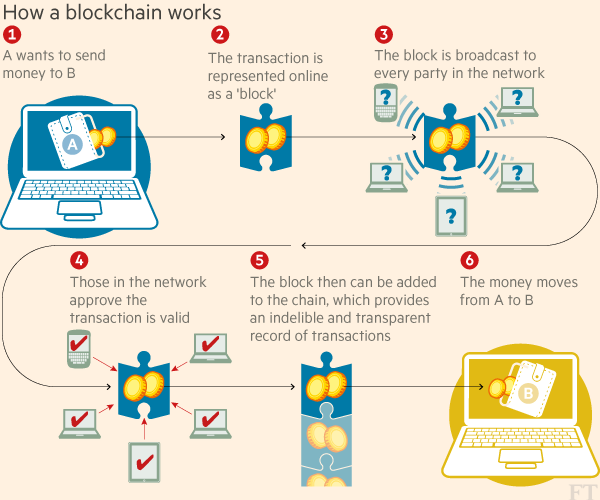 How Does Bitcoin Work
Transactions - private keys. A transaction is a transfer of value between Bitcoin wallets that gets included in the block chain. Bitcoin wallets keep a secret piece of data called a private key or seed, which is used to sign transactions, providing a mathematical proof that they have come from the owner of the wallet
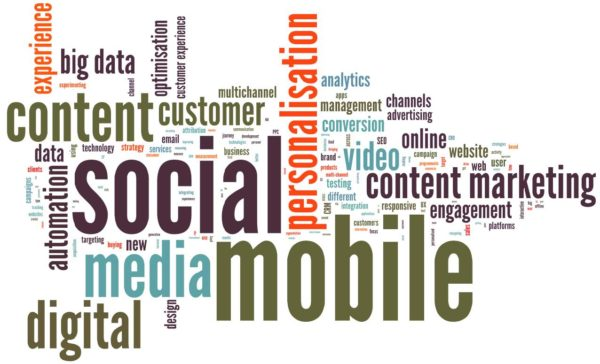